The next four slides are the templates to be completed for GSMP Work Requests on EDI
A worked example follows to provide guidance
1
Work Request Number: title & submitter 												   			 (1 mandatory)
Description and background: 

Submitter:
2
Work Request Number: Business need / Requirement / Process description  			 (2 mandatory)
Requirement: 

Business Need:
3
Work Request Number: Possible new/EDIFACT code? Possible technical solution  			 (3 mandatory)
Possible new codes:  

Possible technical solution:
4
Work Request Number: attachments 												   			 (4 optional)
Use this space for any attachments that might help further understanding. For example:
Link to regulation
Images
etc/.
5
The following slides are for guidance on how to complete an EDI Work Request
6
23-0xx: [Work request title/topic] Add new Code
Description: 

Requirement: A detailed technical statement of the requirement. For example
Addition of Freight Charge - transportInstructionMessage in GS1 XML 3.6- EANCOM IFTMIN message in EANCOM 2002

Business Need: A detailed statement on why the change is needed, where it will be used and who are the supporters. For example:
In the logistic process it sometimes necessary to indicate a “Freight Charge” for a specific item between the logistic service provider and consignee. This can be done in both GS1 XML and in EANCOM.
7
23-0xx: Submitters (if space permits, the submitter can appear on the first slide too)
Retail	
Rewe Zentral AG
dm-drogerie markt GmbH & Co.KG
Schwarz IT KG
METRO SYSTEMS GmbH
MARKANT Handels und Service GmbH
OBI Smart Technologies GmbH
Amazon
Lekkerland
EDEKA AG
Industry
Nestlé Deutschland AG
Unilever Deutschland GmbH
Dr. August Oetker Nahrungsmittel KG
Henkel AG & Co. KGaA
August Storck KG
Coca-Cola Erfrischungsgetränke AG 
Osram GmbH
Philips
Mondelez
Others	
EDIMEDIEN
Kraftverkehr Nagel GmbH & Co. KG
23-0xx: Process Description with Process Picture / Graphic
Example for Business Need / Requirement / Benefit:see next slide
Process Flowsee next slide
9
23-0xx: Process Flow Transport Instruction
23-0xx: Process, Business Need & Benefit
Process description:
The sender of products has to inform the Logistic Service Provider with all details regarding Dangerous Goods Information in the transportInstructionMessage on item level.


Business Need: 
To fulfill shortly the requirements regarding Dangerous Goods Information for transports in the supply chain.


Benefit: 
The new qualifiers enables a complete specification of Dangerous Goods in the transportInstructionMessage.
23-0xx: Possible place for new codes / EDIFACT code? Possible technical solution with details
Proposal for adding an existing EDIFACT code: (dependent – if an idea exists)
Possible place for new codes: (dependent – if an idea exists)see next slide
Possible technical solution with details: (mandatory – for new codes)IFTMIN, MOA, SG, DE 5025 – New code: 64 (Freight Charge)- Code name (value)- Code description- Code definition
12
23-0xx: Possible place for new codes:DangerousGoodsAttributeTypeCode
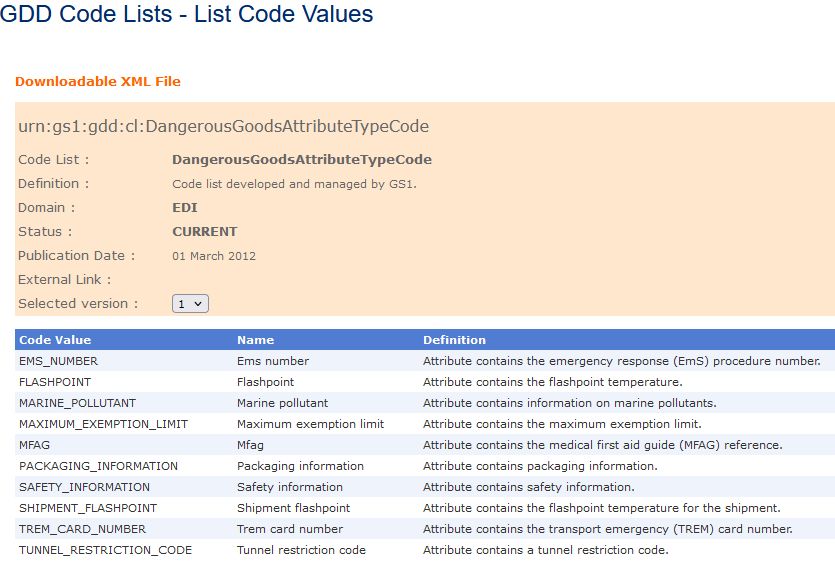 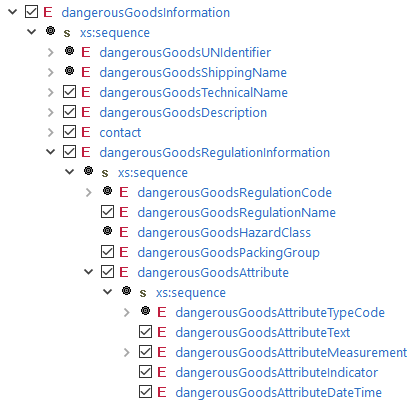 23-0xx: Attachments
Use this space for any attachments that might help further understanding. For example:
Screen shots
Link to regulation
Link to EDI requirement documents
14